Remote Sampling Forum II  - Introduction
RSF-II Kevin Jones CSols Ltd March 2017Commercial in confidence
Welcome
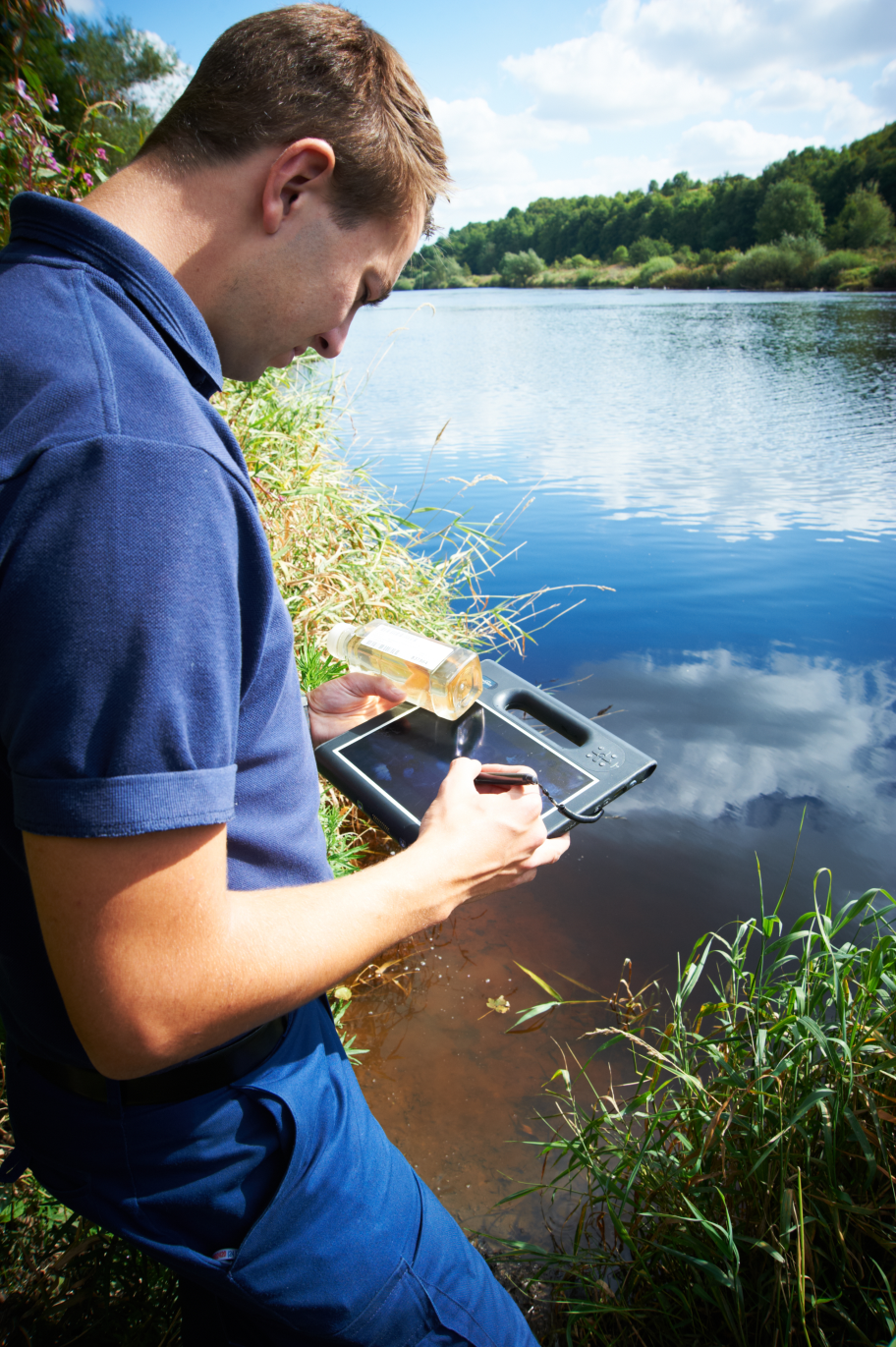 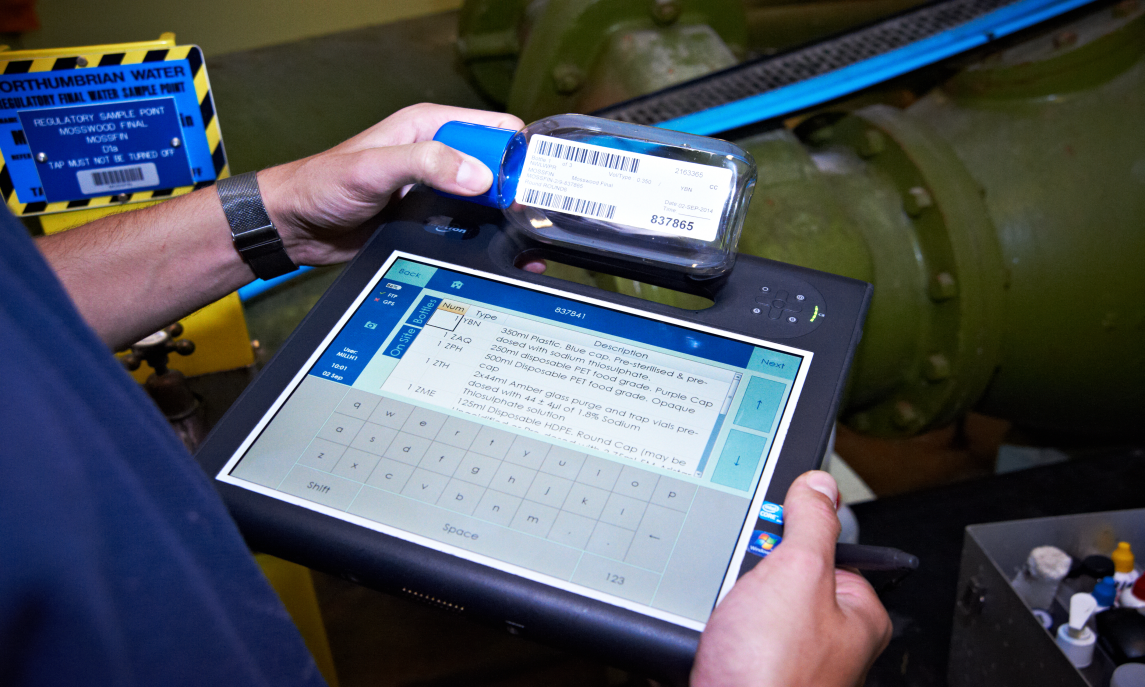 Remote Sampling Forum II 2017
The Heath Research & Technical CentreRuncorn
[Speaker Notes: Housekeeping/ room were’ in etc]
Northern Powerhouse
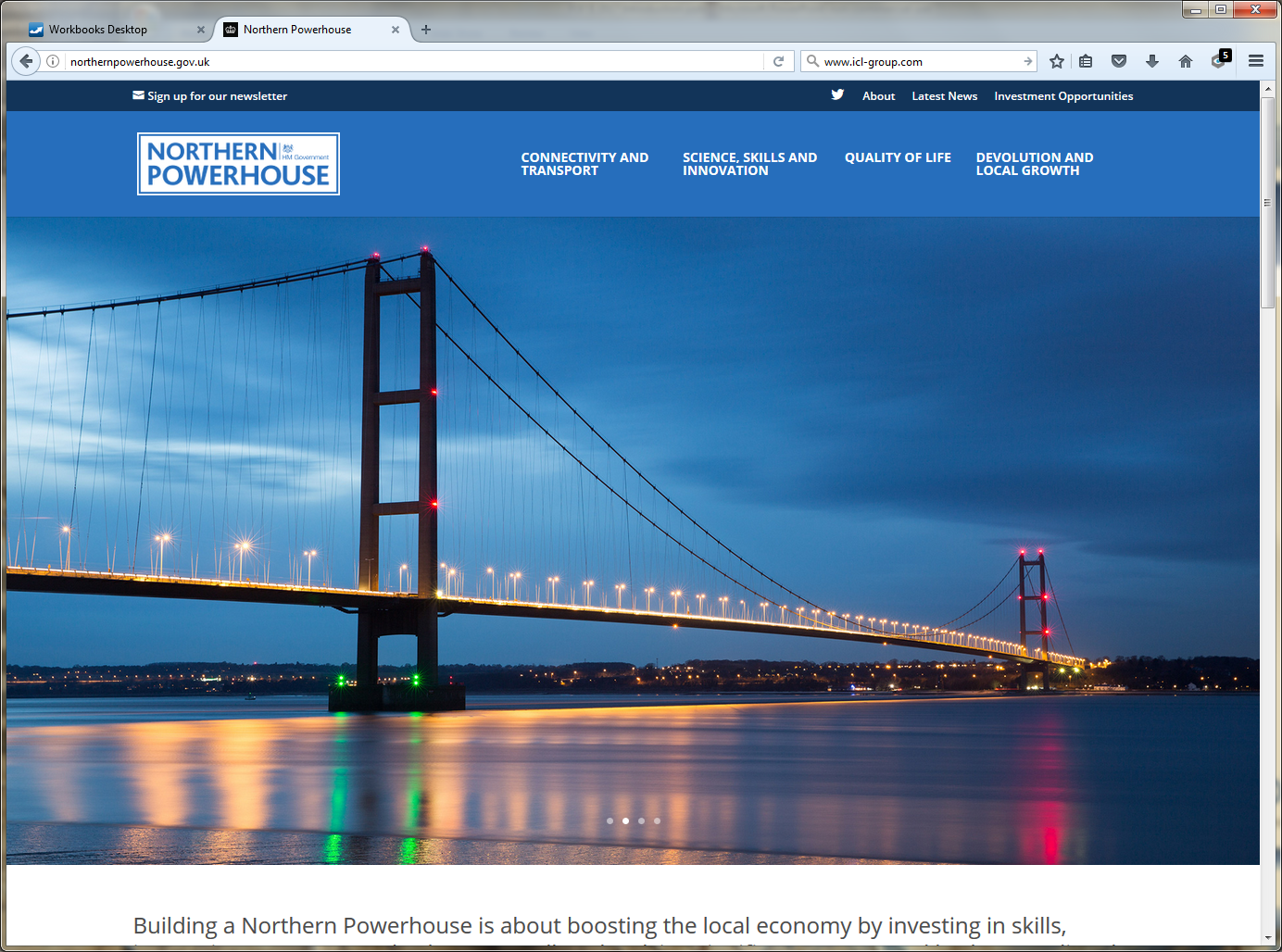 Runcorn
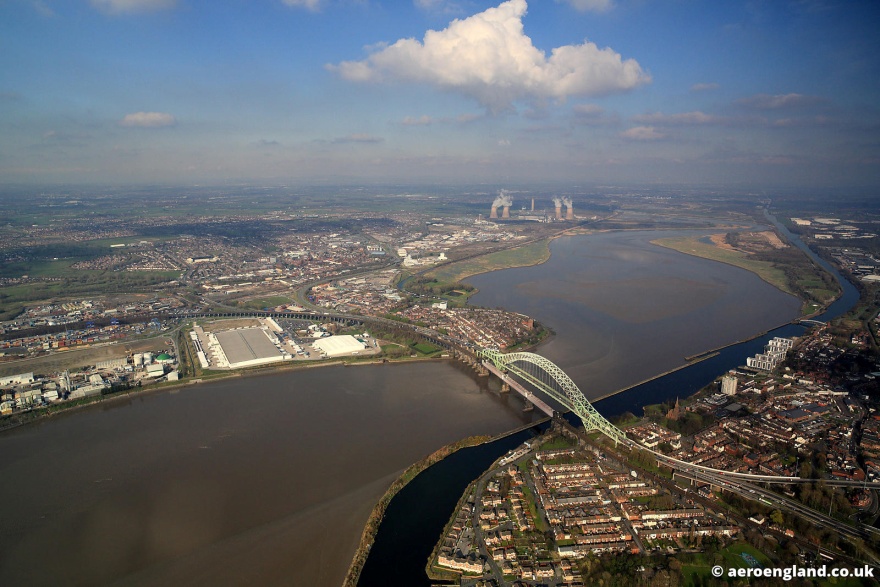 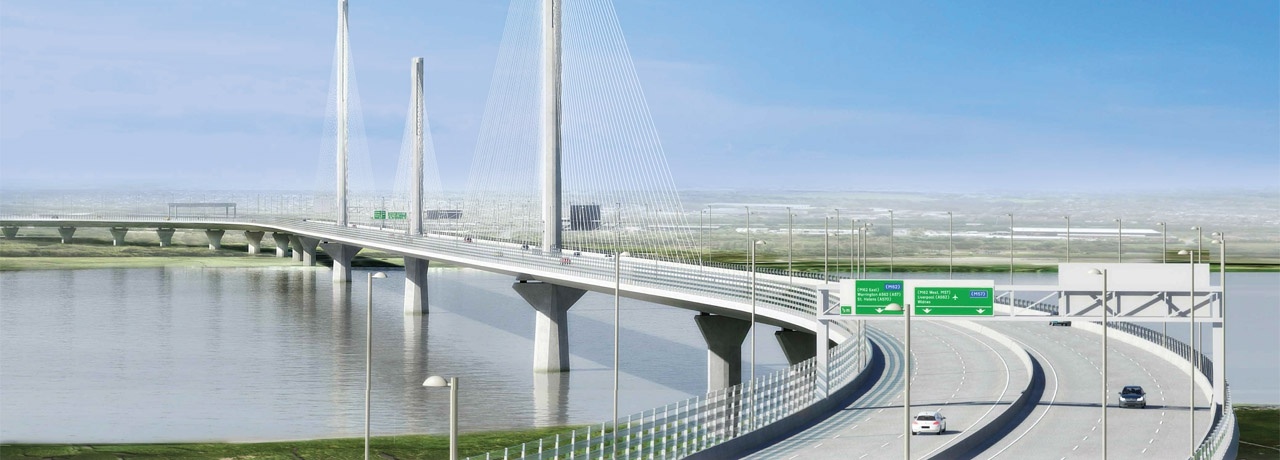 Runcorn now Runcone
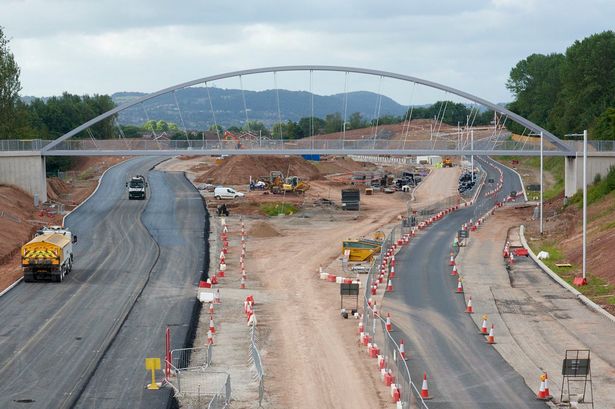 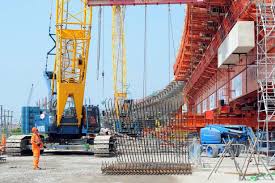 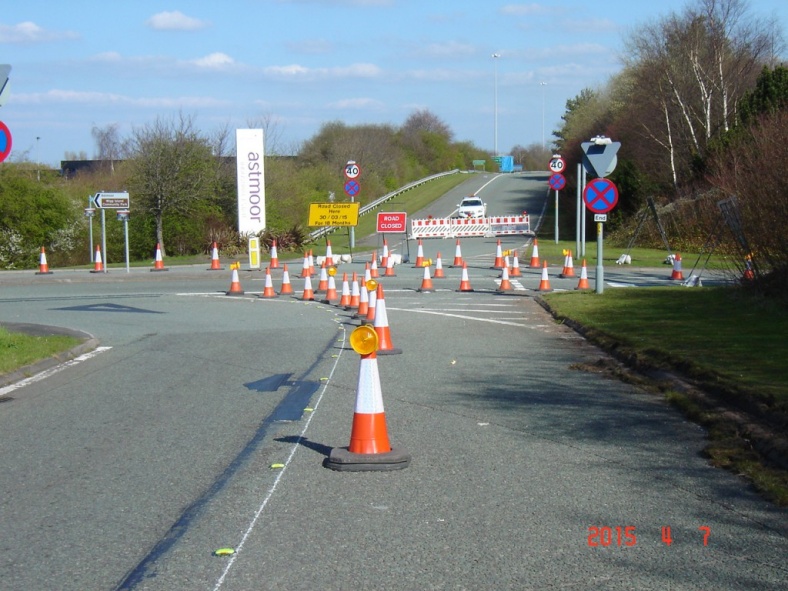 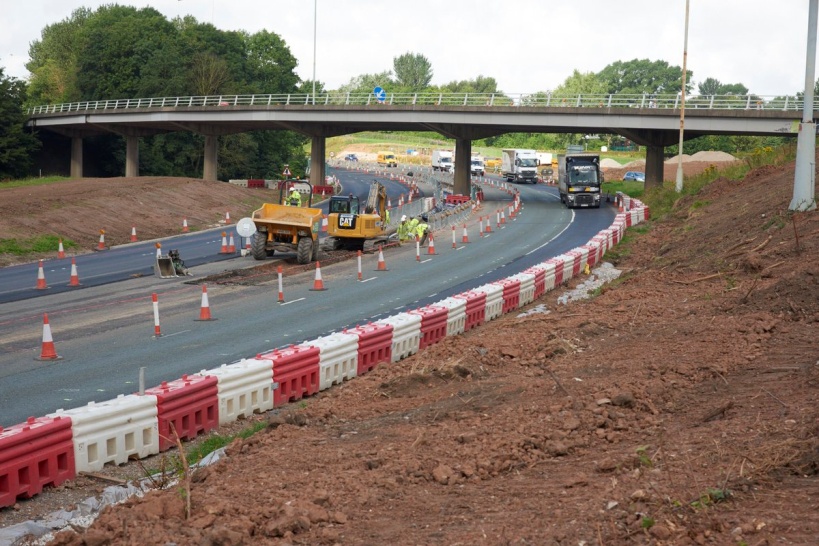 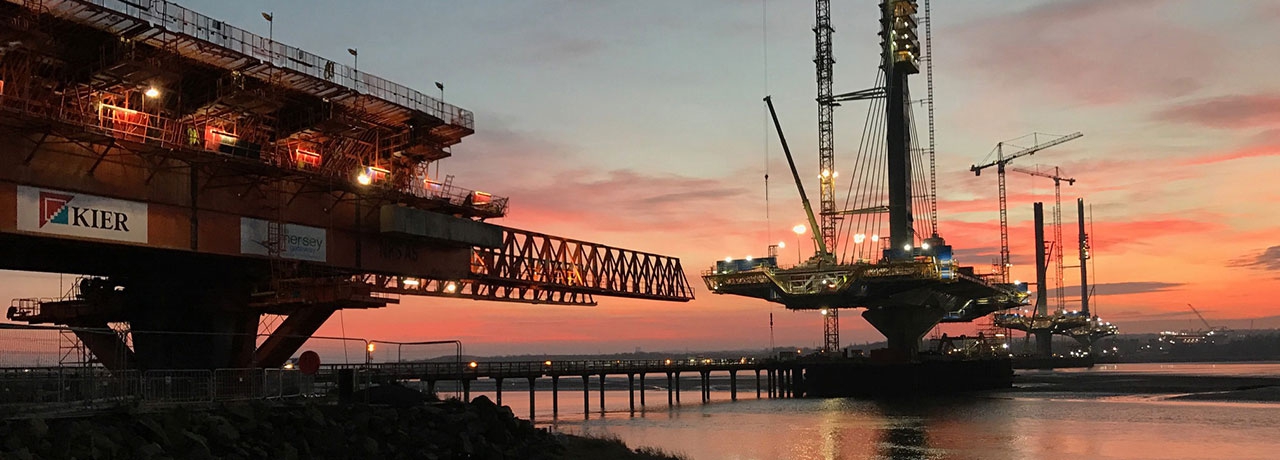 Kevin Jones
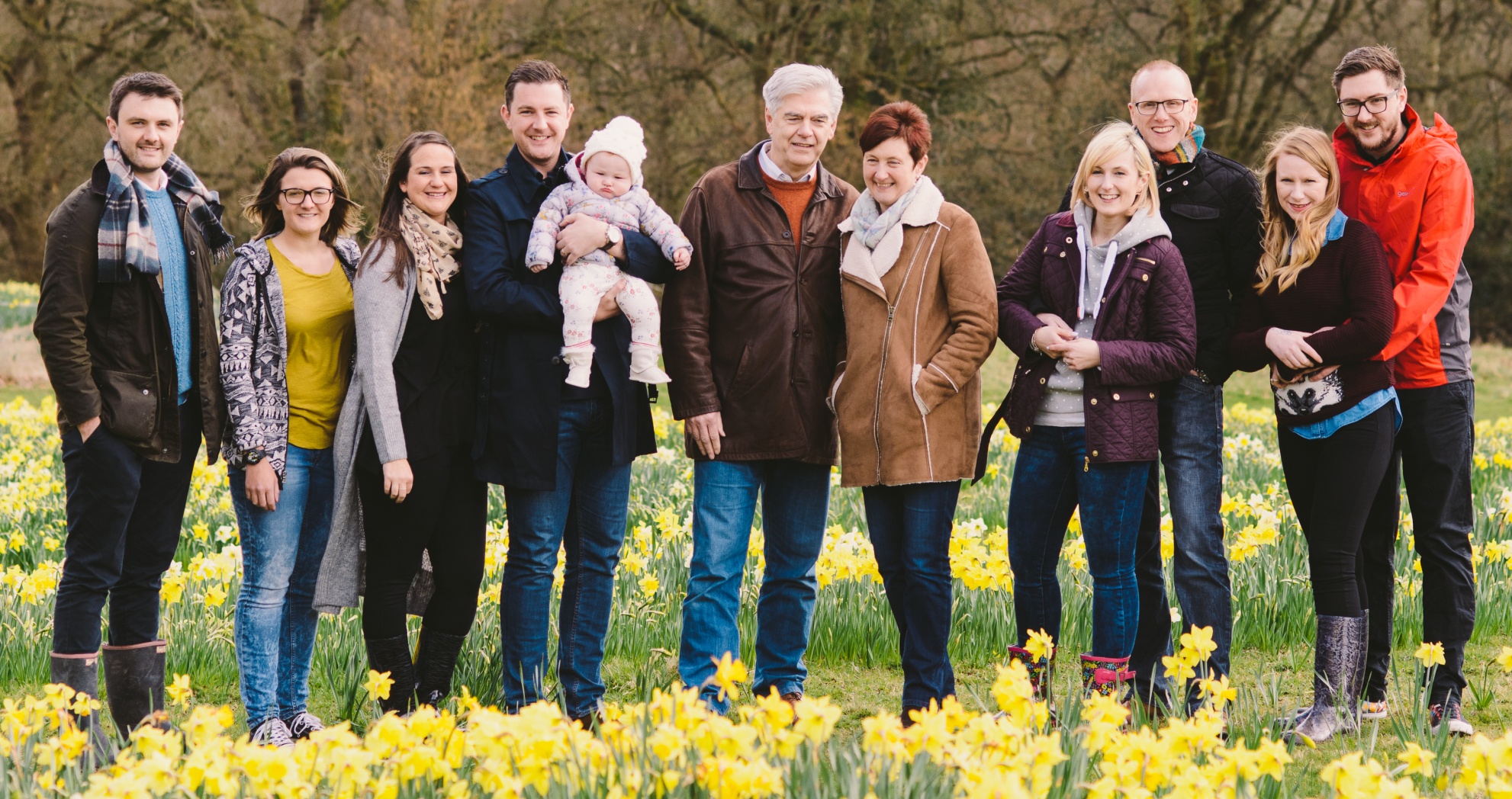 Introductions - Hosts
Kevin Jones – CSols Sales Manager
Keith Huxford – CSols Sales & Marketing
Sam Goddard – CSols Remote Sampler Manager
Gavin Meredith – CSols Remote Sampler Developer
Cedric Mochon – CSols Specialist
Jessica Matthews – CSols Office Manager
Kate Waddington – CSols Application
Kevin Thomas – Spirit Data Capture
Andy McKenna – Spirit Data Capture
Frits van Calker – RFID Direct
Andy Ho – RFID Direct
Guests
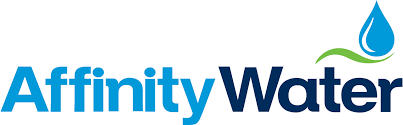 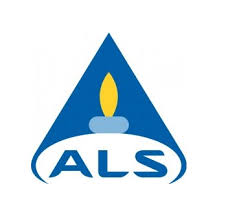 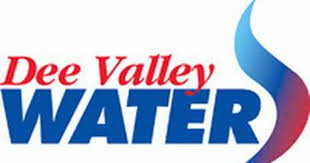 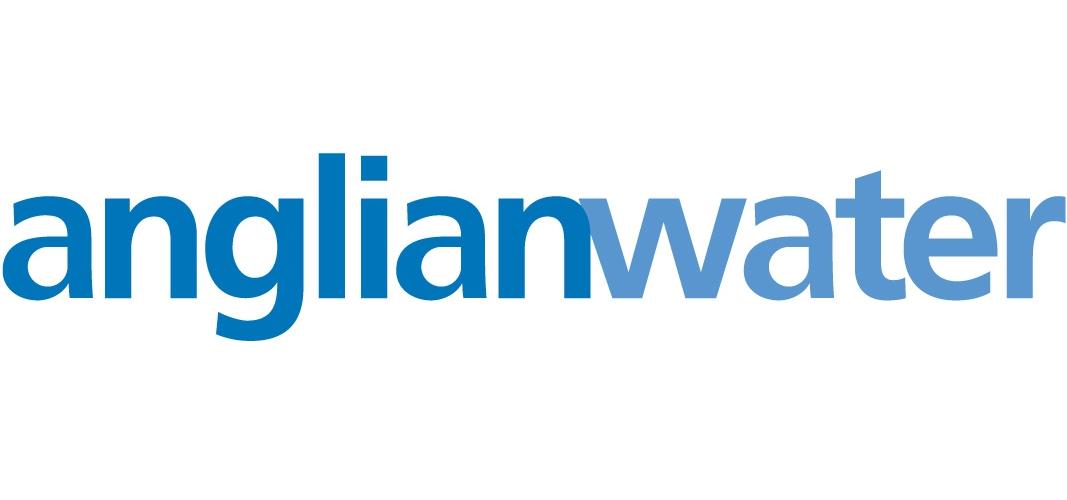 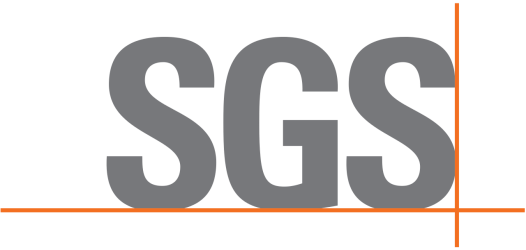 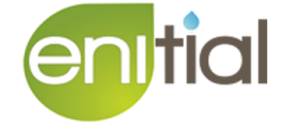 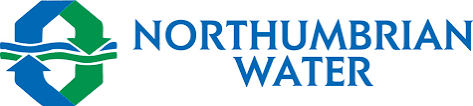 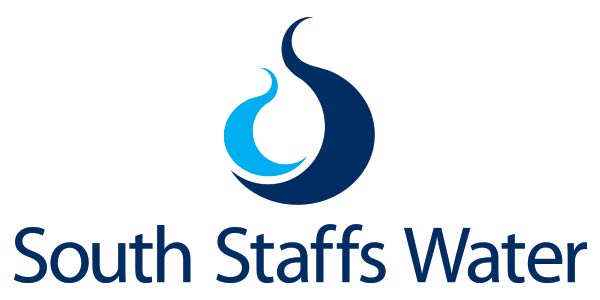 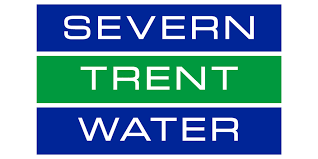 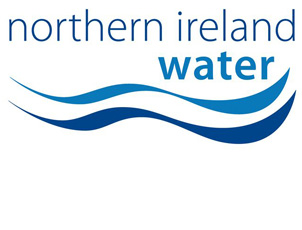 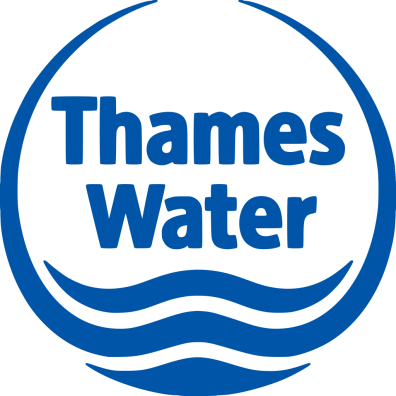 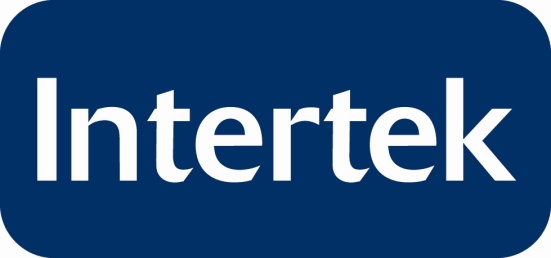 The Heath
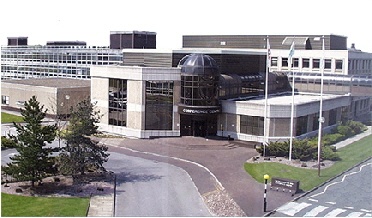 Remote Sampler Forum II 2017
The Heath Research & Technical CentreRuncorn
[Speaker Notes: Housekeeping/ room were’ in etc]
Agenda am.
09:45-10:00 	Registration and coffee
10:00-10:05 	Welcome and introductions 			Kevin Jones, CSols
10:20-10:40 	What’s new with Remote Sampler in 2017		Sam Goddard, CSols
	                   - Cloud and new device support 		
10.30 -10.50    	Coffee
10:50 -11:30	Hands on workshop – Product demonstrations 	All
		and a chance to get hands on with handheld 		Remote Sampler devices
					11:30-12:00	New device implementation & remote		 Kevin Thomas 
 		support options 				 Spirit Data Capture 
			12:00-13:00 	Lunch
Agenda pm.
13:00-13:20  	User talk				Gareth Maxwell, LIMS and 						Compliance Manager, 						Northern Ireland Water 
13:20-13:40 	User talk				Remote Sampler at 							Northumbrian Water
 	
14:40-14:10 	Introduction to RFID, Bottle/		Frits van Calker, RFIDdirect 		crate scanning using RFID technology 	Ltd, Keith Huxford, CSols , 						Cedric Mochon, CSols 					14:10-14:45 	Vertical Audits, Traceability, Field AQCs 	Kevin Jones, CSols
		14:45-15:15 	Remote Sampler Enhancements	 Kevin Jones, CSols

15:15-15:30 	Coffee
			
15:30-15:45 	Q&A and wrap up/Further demonstrations 	All		on demand
Collatorel
White papers
Brochures
Enhancement list
Forum – why?
Technologies have progressed and are waiting to be used in this setting, in particular, mobile technologies, RFID tagging and cloud computing
Globally Laboratories spend almost $100B pa on Instruments, consumables, and all the other items needed to make them operate smoothly. Add in employees, buildings, taxes and all the other costs, then the number must be closer to $500B.
Forum – why? Cloud computing
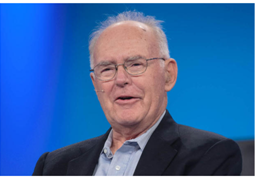 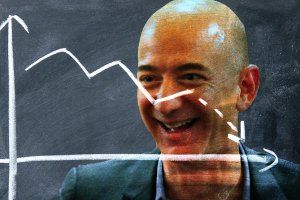 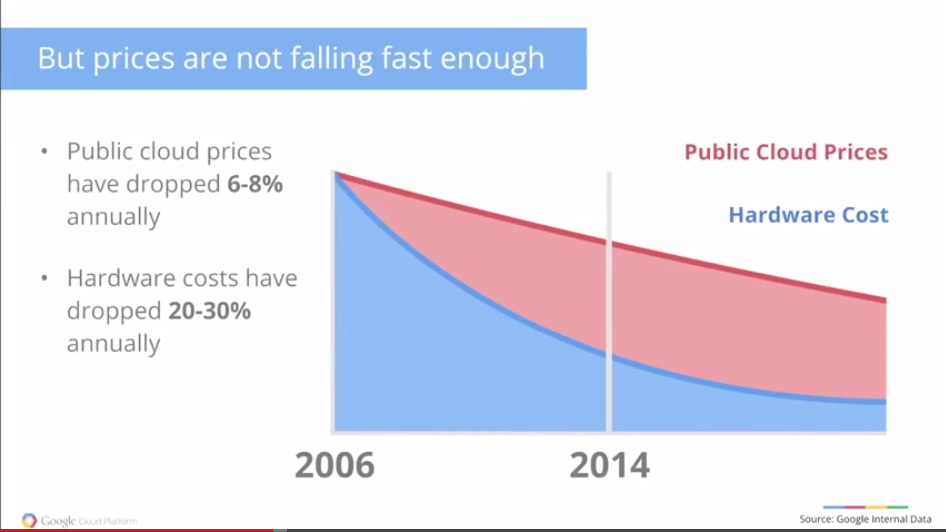 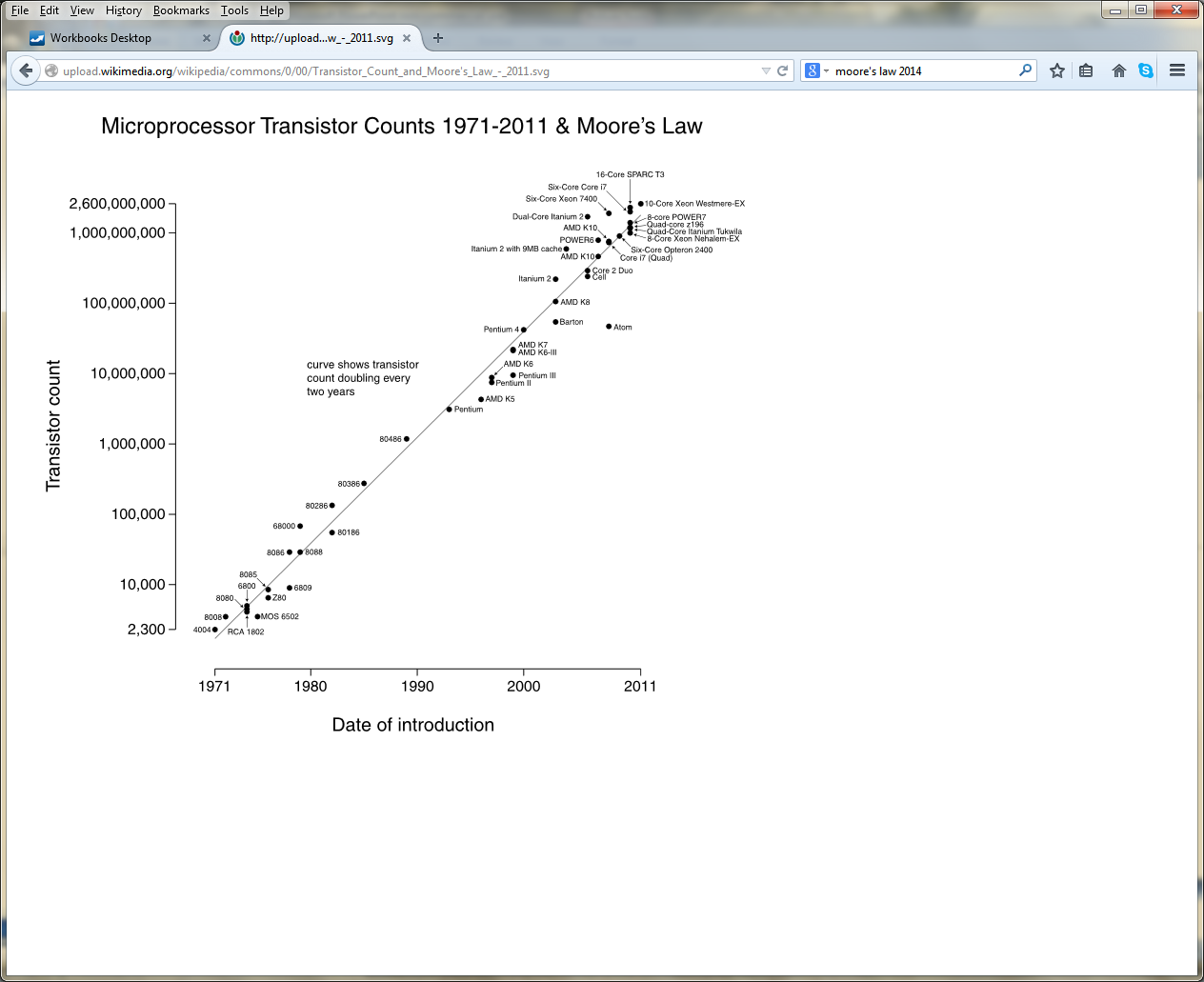 … if Jeff Bezos’ law reflects reality, the only conclusion is that most enterprises should dump their data centers and move to the public cloud, thus saving money. Some savings occur over time by buying hardware subject to Moore’s Law, plus the fixed cost of maintenance, electrical power, cooling, building and labor to run a data center. In the end, I’ll show how prices are reduced by about 20 percent per year, cutting your bill in half every three years.
Moore's law is the observation that, over the history of computing hardware, the number of transistors on a dense integrated circuit doubles approximately every two years.
- Gordon Moore, Intel
Forum – why? Mobile technologies
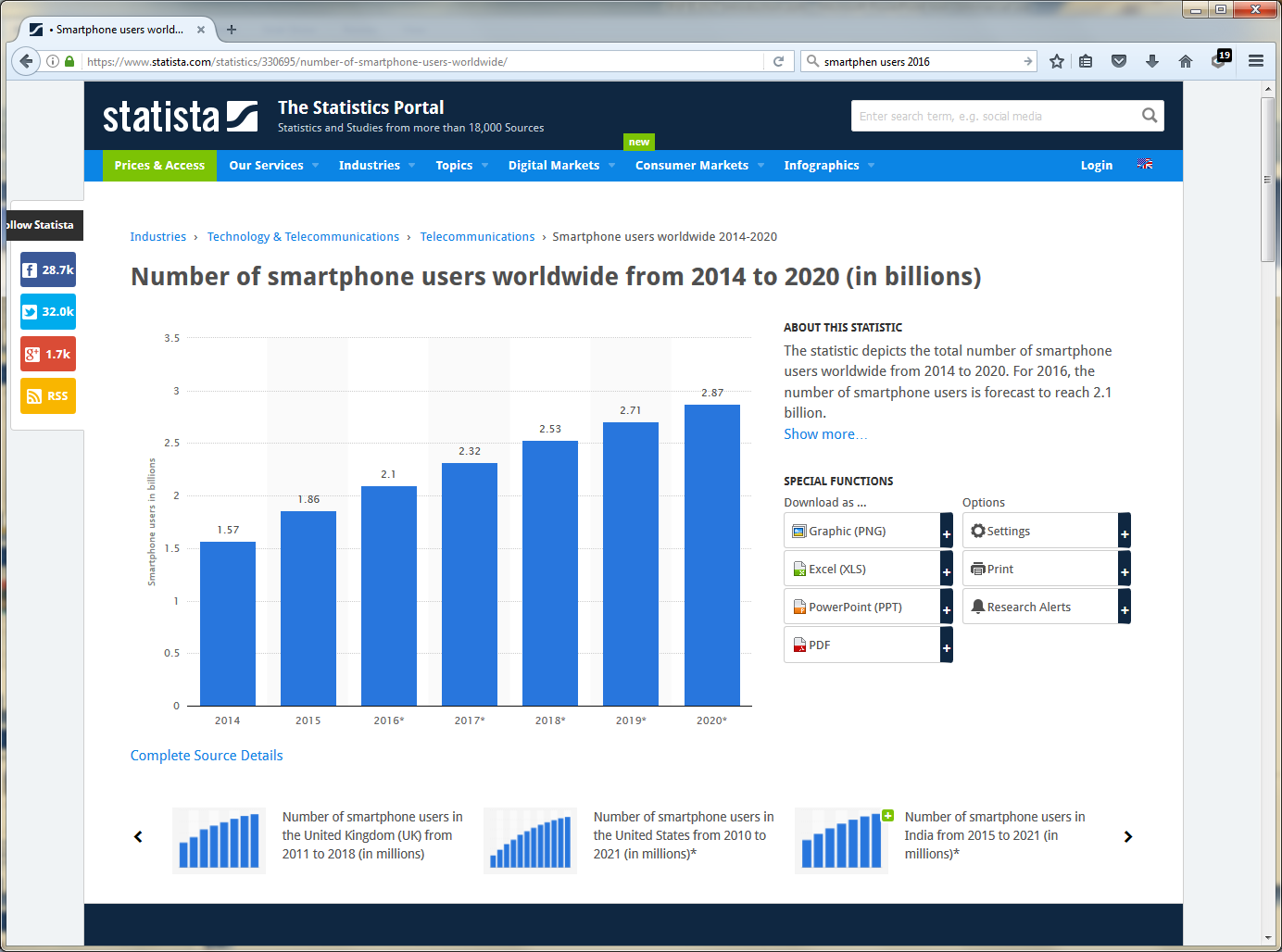 Forum – why? RFID tagging
Survey suggests market growing 10% per annum
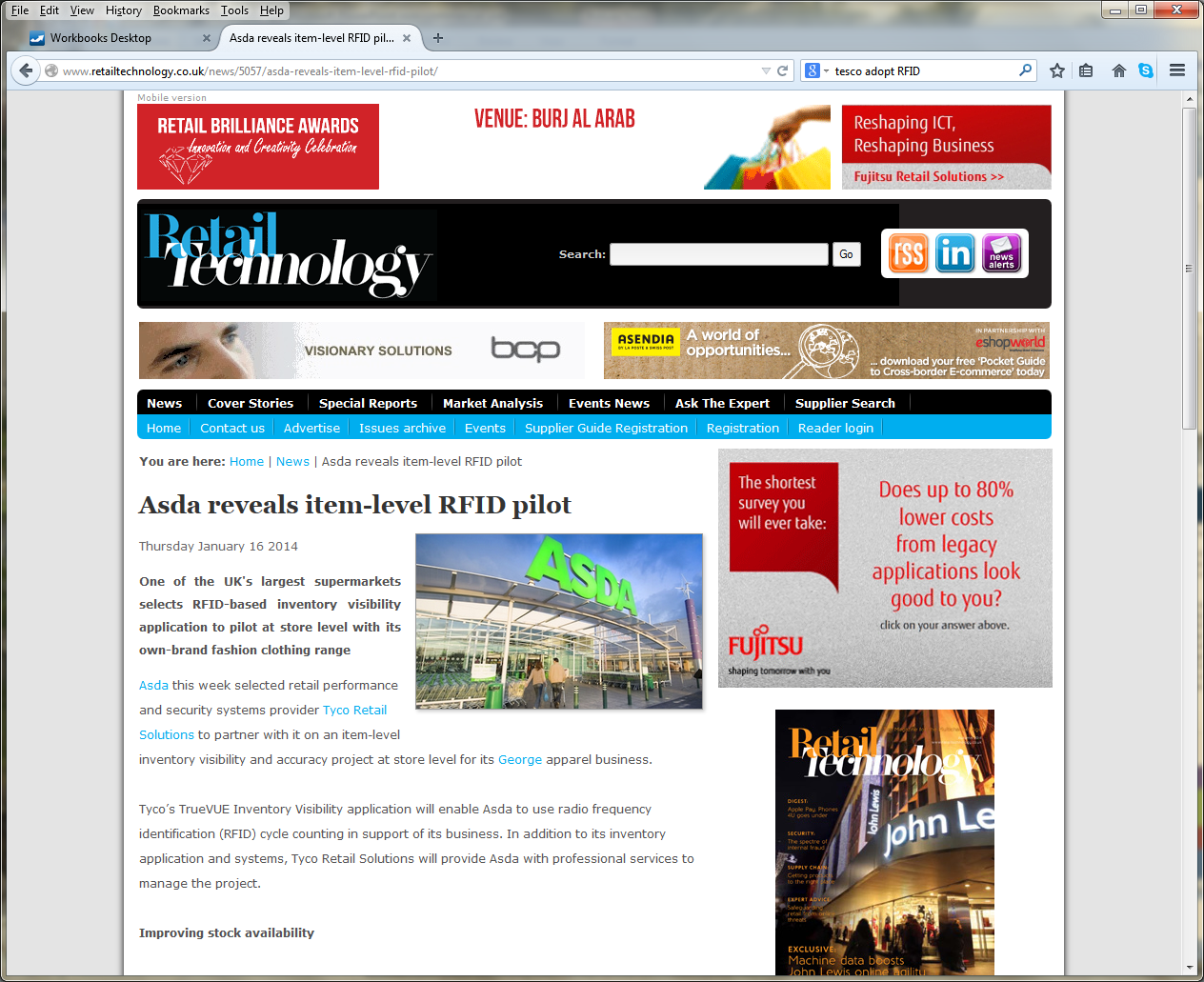 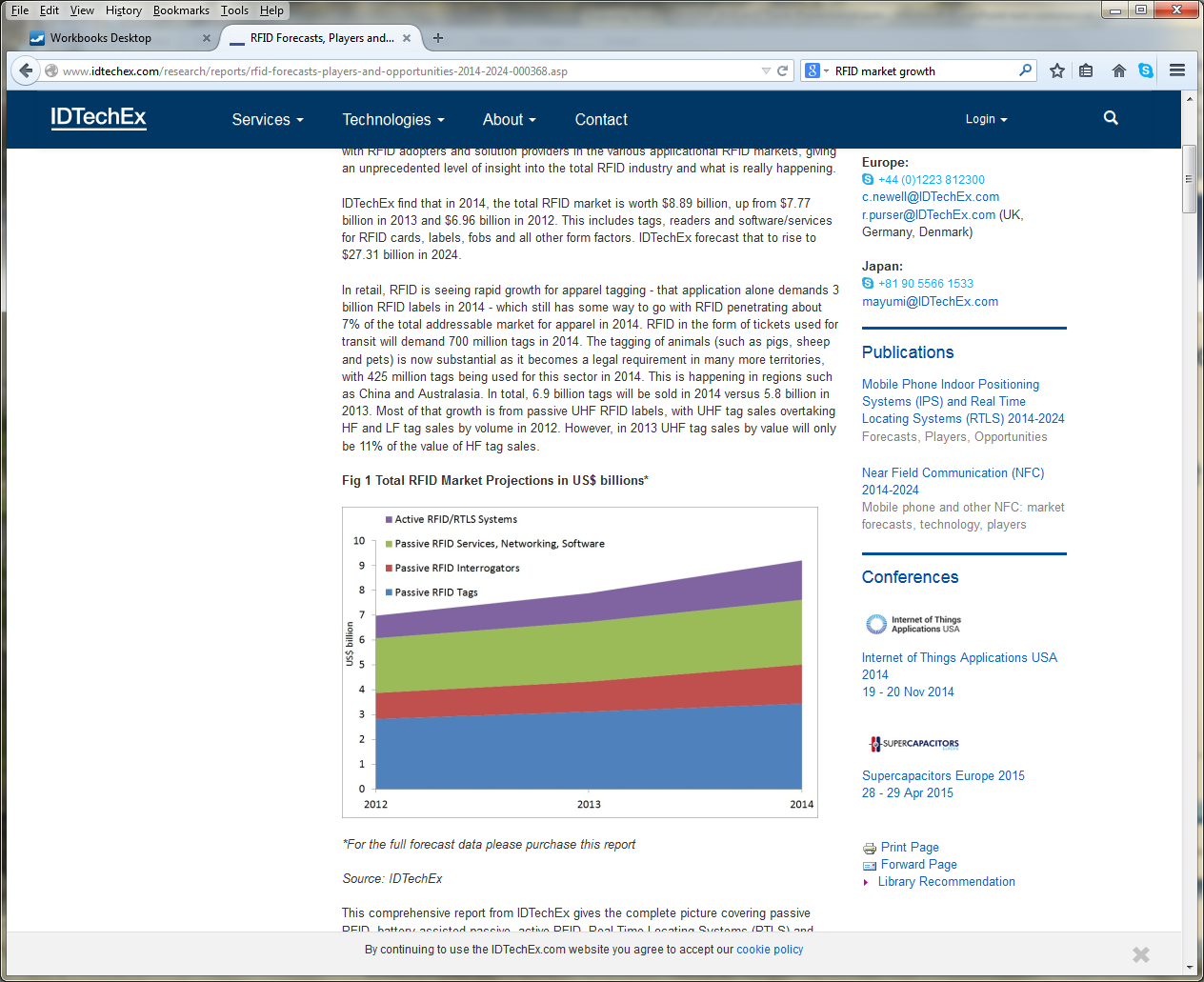 Asda running UK pilot for RFID tagging on clothing
Forum – why? Or in other words…
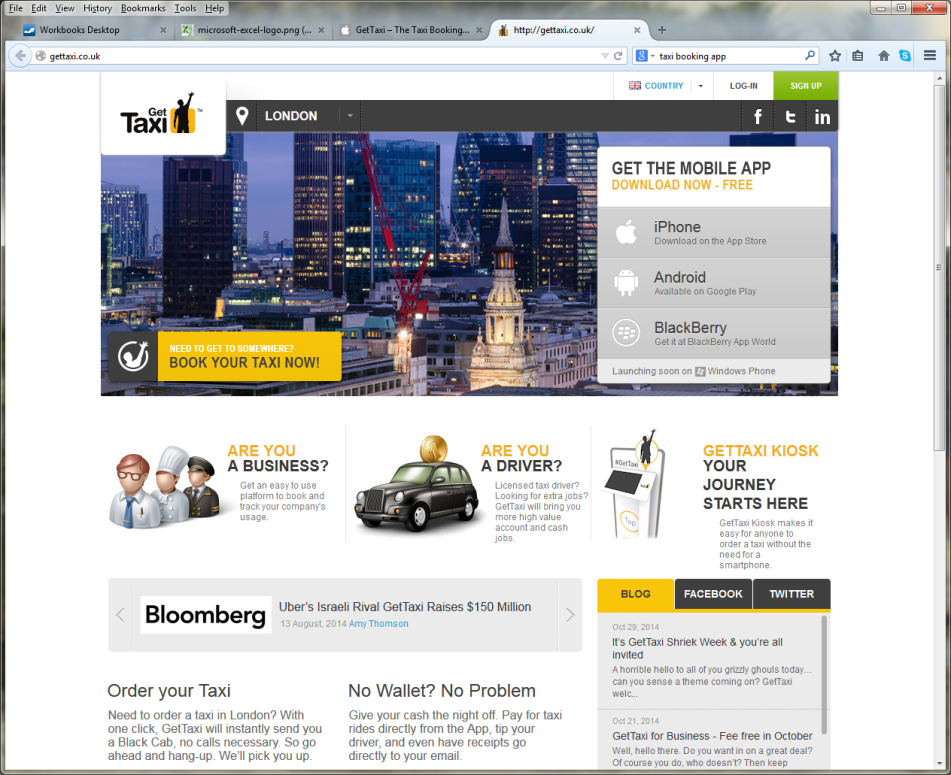 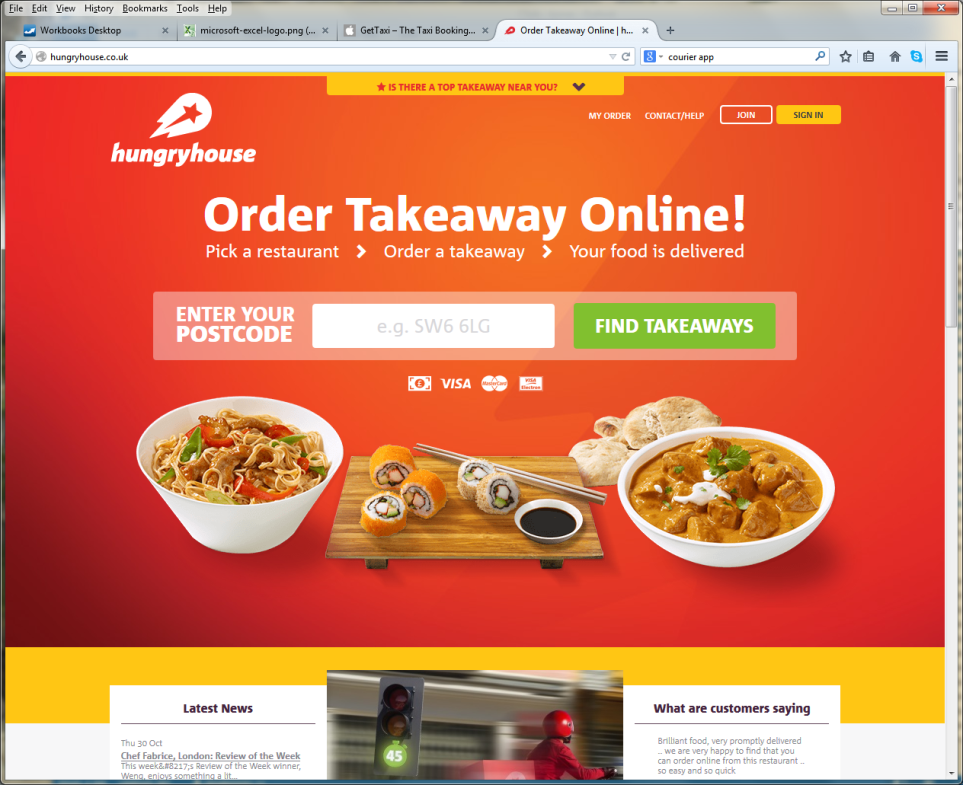 So then…why is it that you can order a taxi and see where it is, or order a pizza/kebab anywhere, from your phone……what might you be able to do …
Forum / Workshop / User Group?
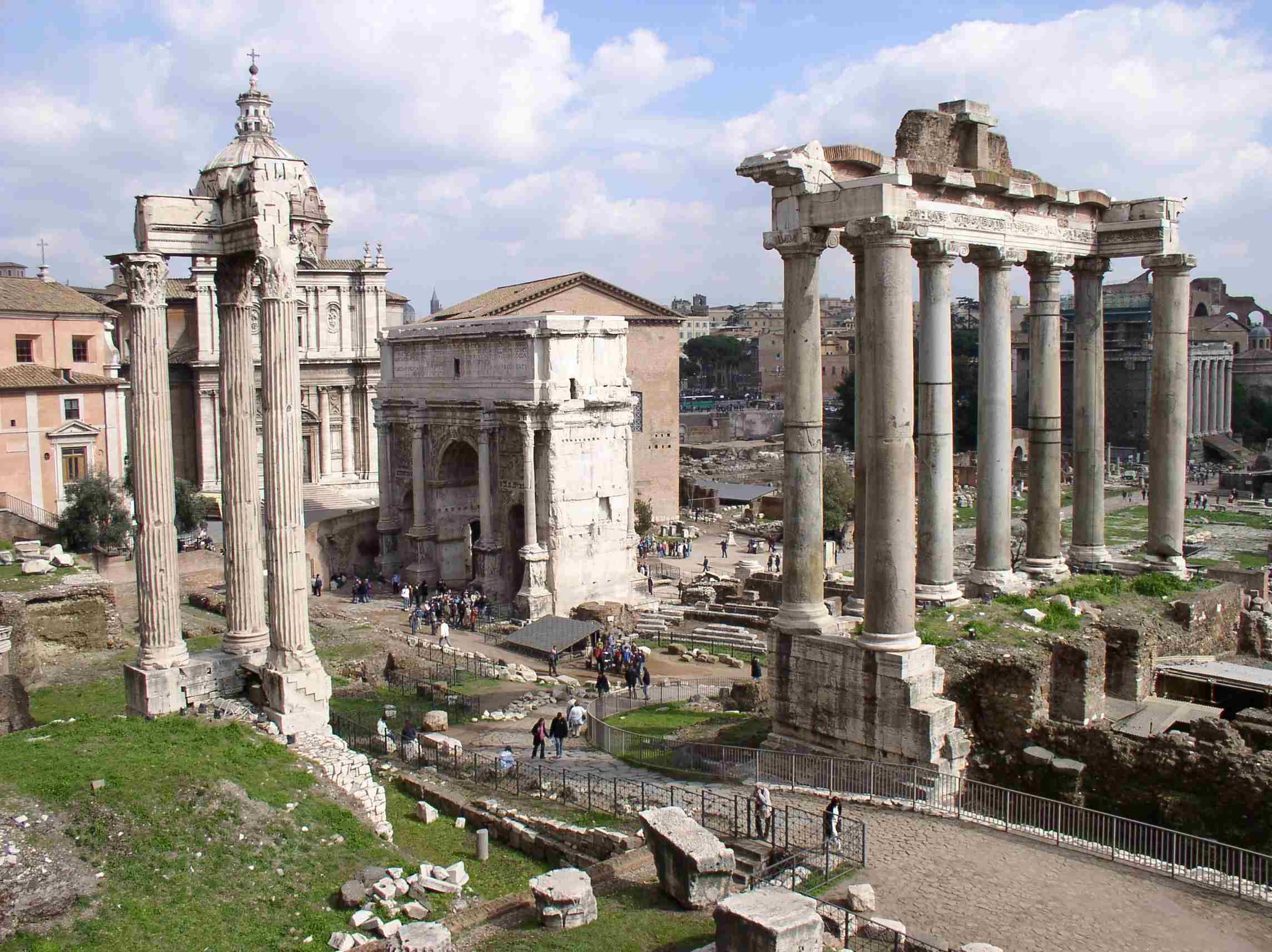 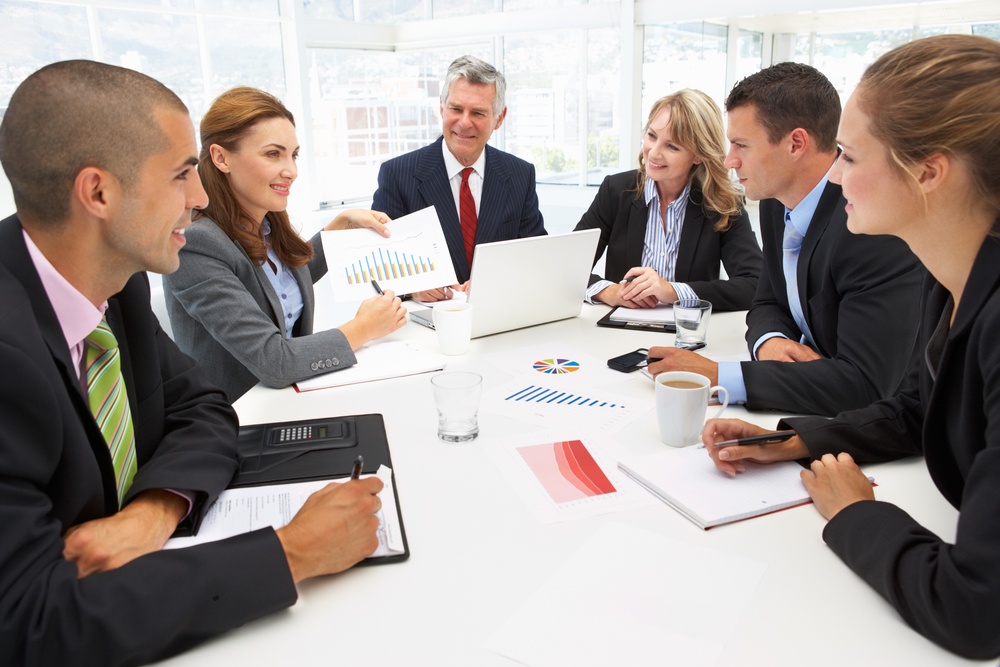 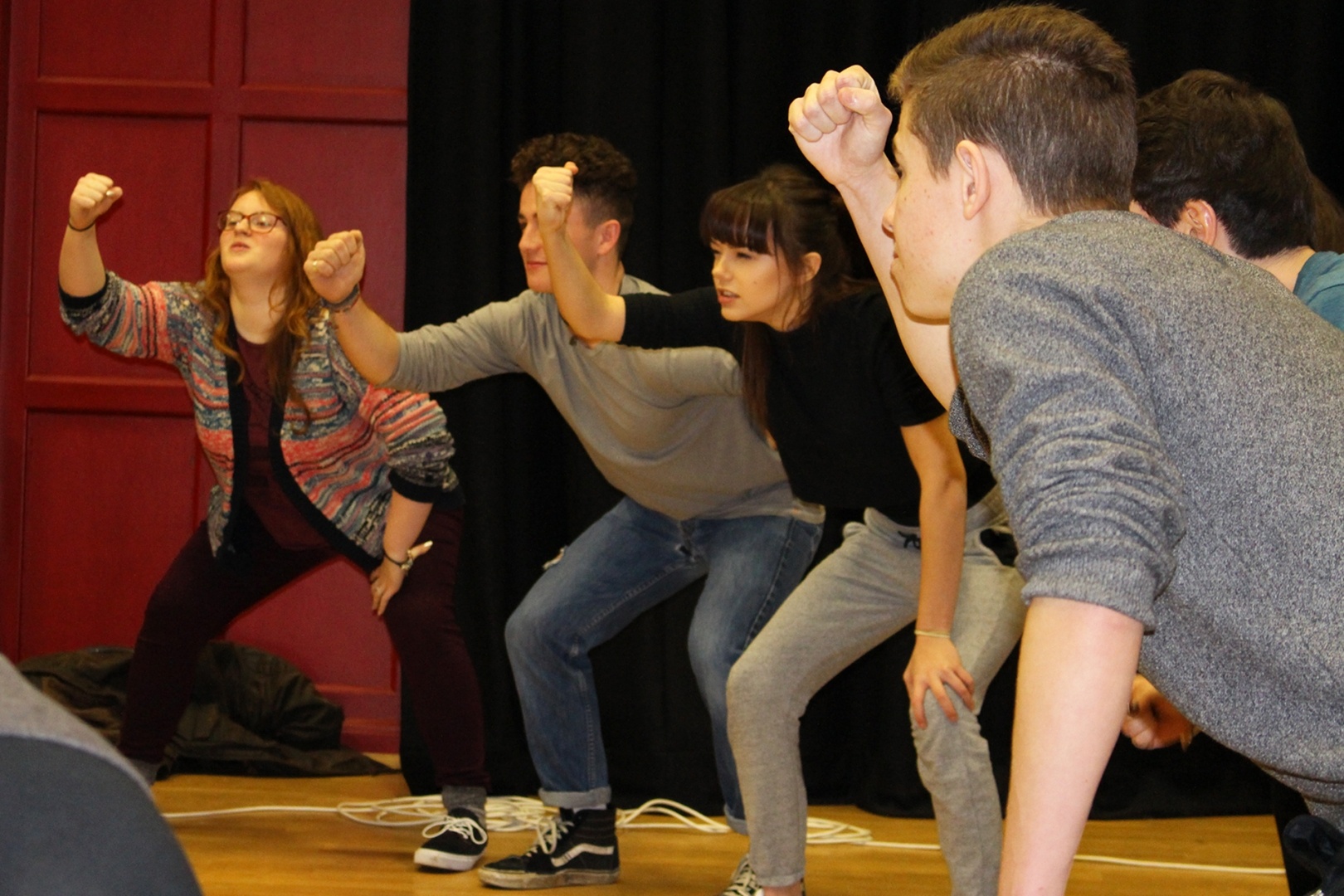 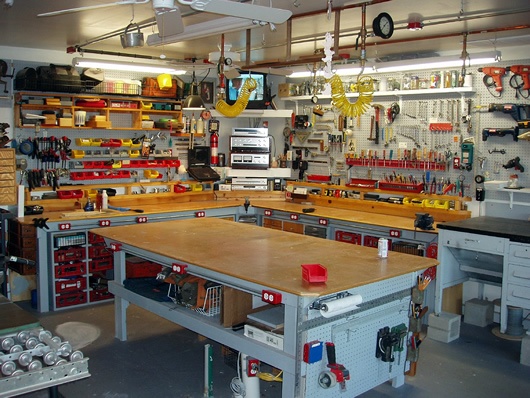 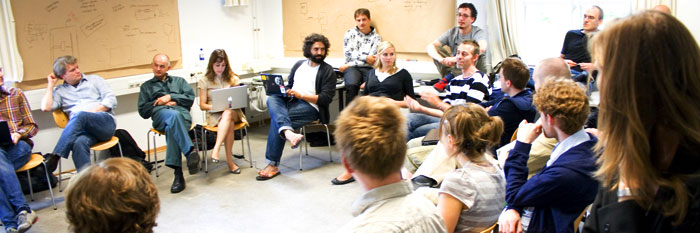 Forum?
Chance for you to see/discuss a range of technologies & meet a collection of experts, focussed around the process of sampling, all in one place/one venue
Chance for hands on, ask questions, give your opinion, learn something new, in an informal setting 
There’s no such thing as a silly question
Your ideas/thoughts are much appreciated